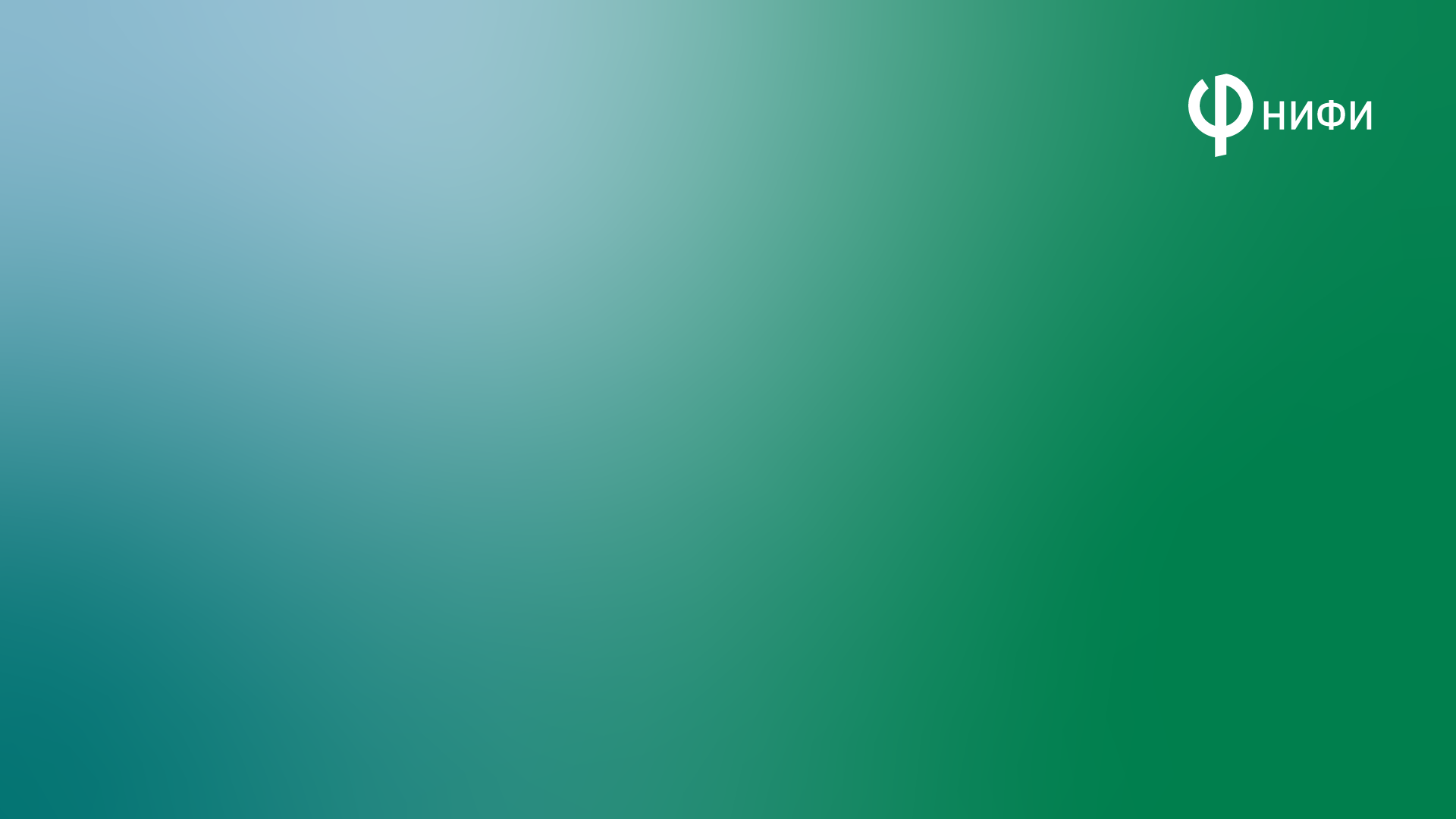 СОЦИАЛЬНЫЕ РАСХОДЫ НА ДЕТЕЙ ПО РЕГИОНАМ РОССИЙСКОЙ ФЕДЕРАЦИИЗА 2020 ГОДРассчитано по данным, представленным субъектами Российской Федерации в Минфин России в рамках «Информации об объемах бюджетных ассигнований консолидированного бюджета субъектов Российской Федерации, направляемых на государственную поддержку семьи и детей»
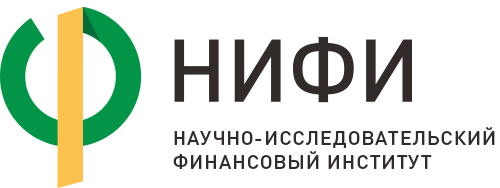 Общие расходы регионов на государственную поддержку семьи и детей в 2020 году
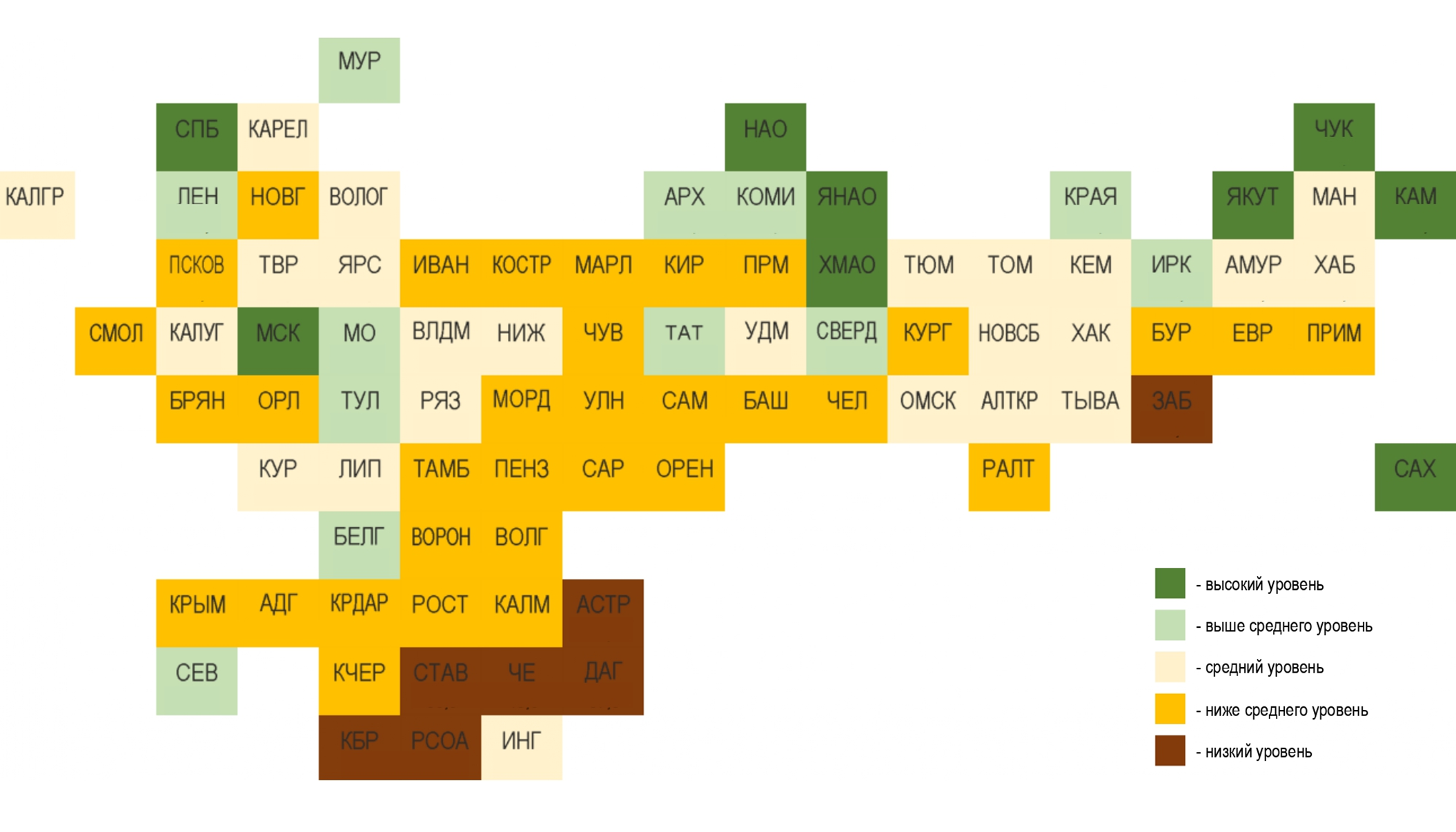 2
Расходы регионов на государственную поддержку семьи и детей в 2020 году: Образование
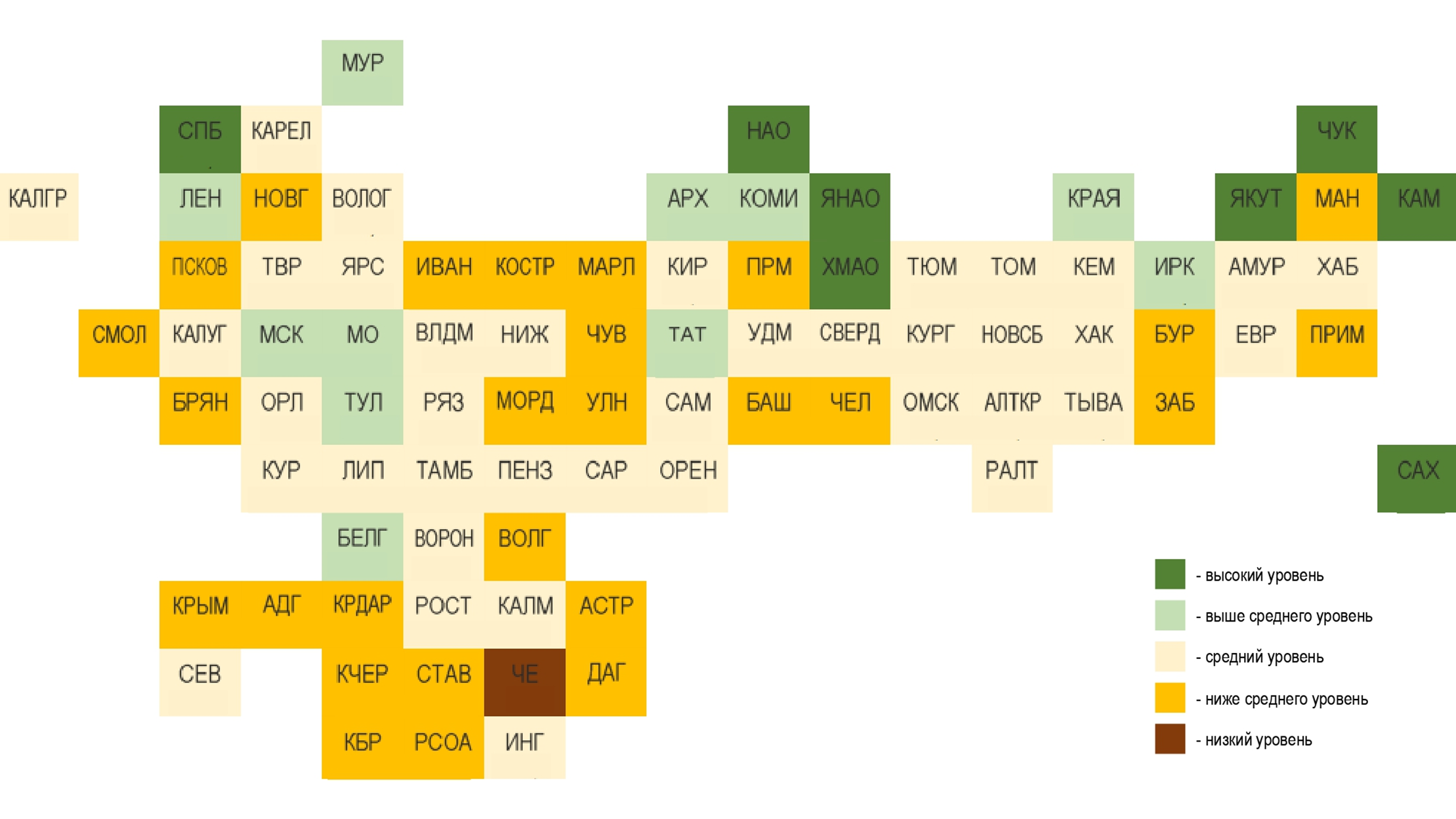 3
Расходы регионов на государственную поддержку семьи и детей в 2020 году: Здравоохранение
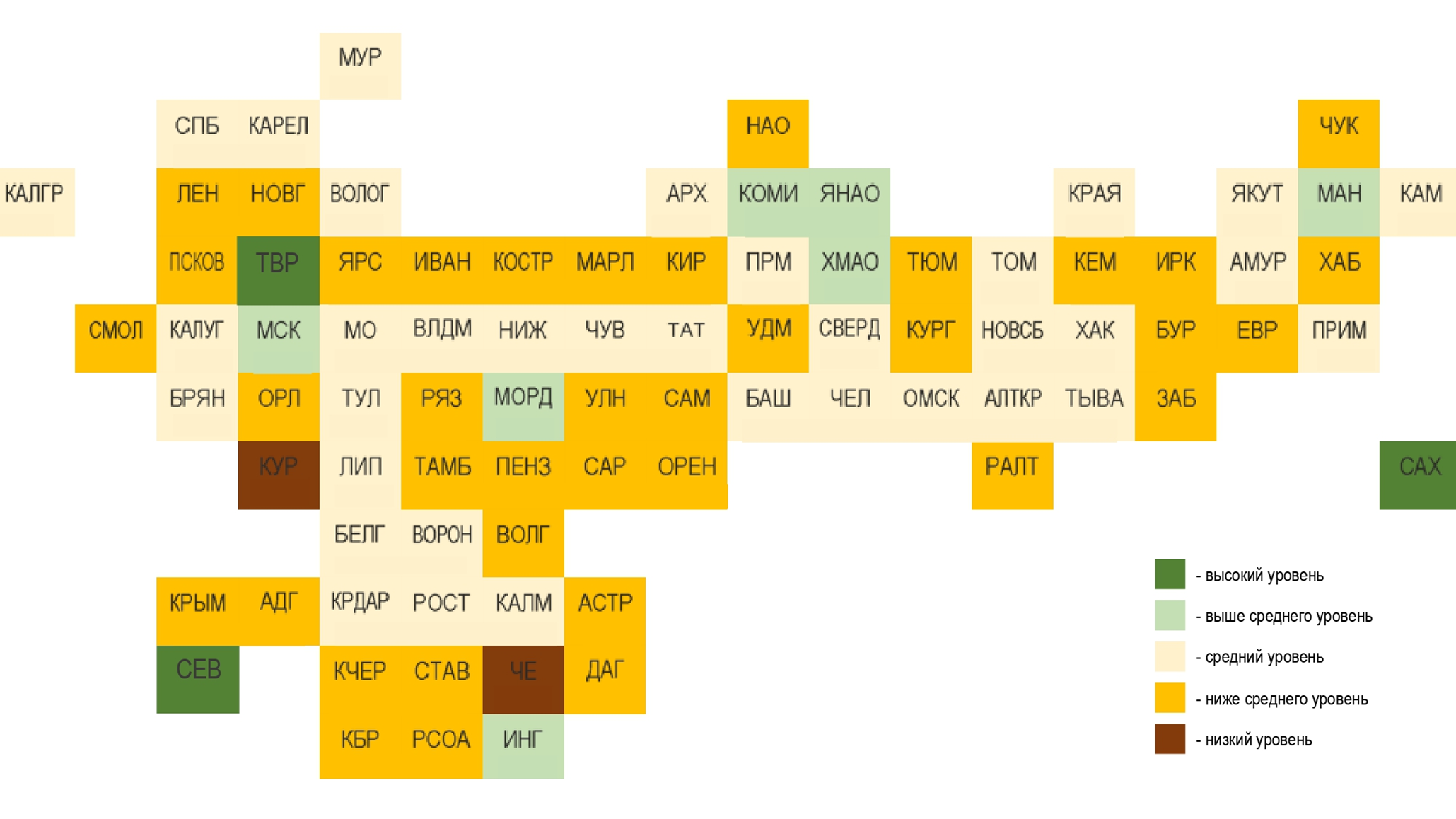 4
Расходы регионов на государственную поддержку семьи и детей в 2020 году: Соцподдержка населения
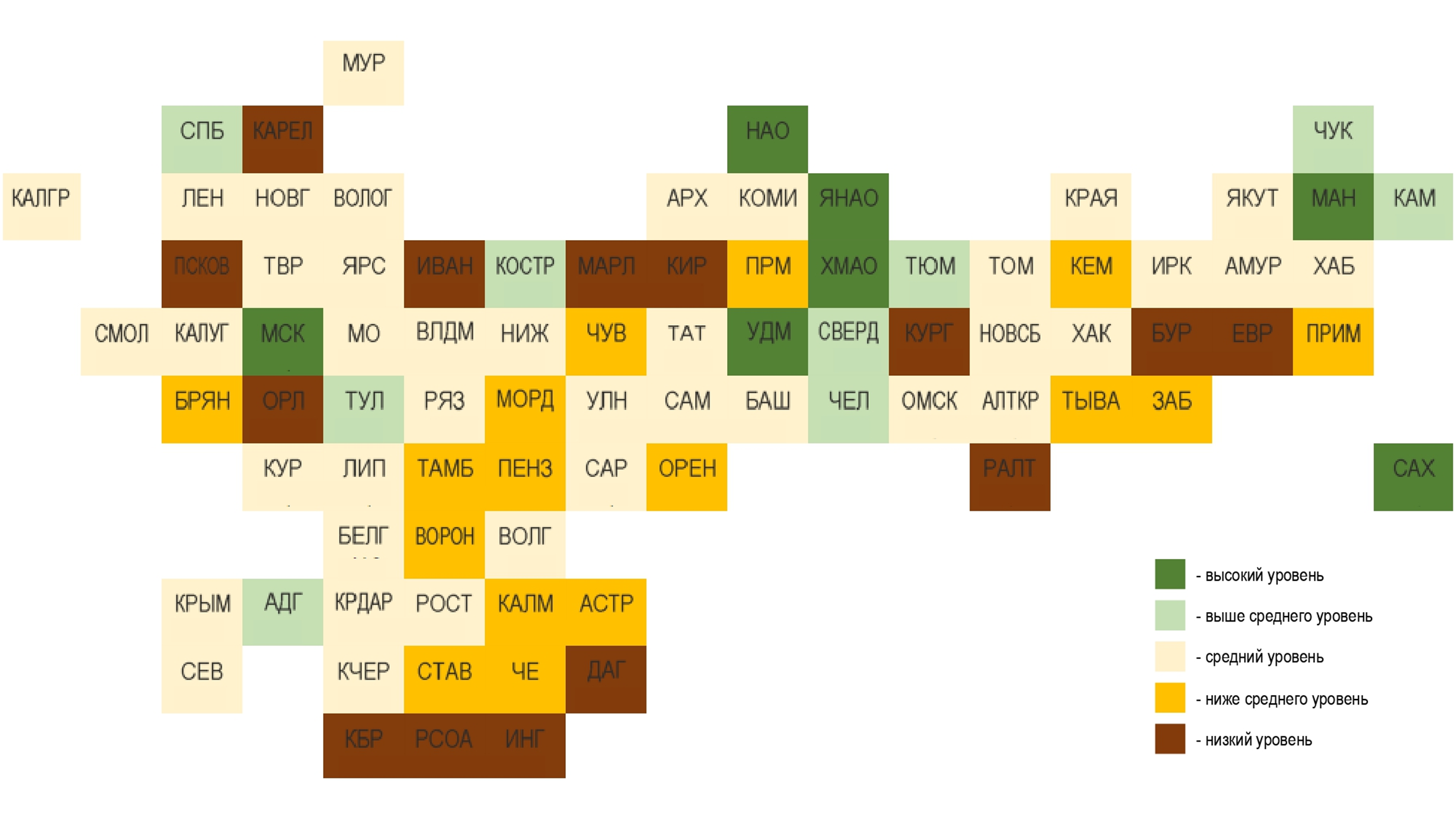 5
Расходы регионов на государственную поддержку семьи и детей в 2020 году: Политика занятости
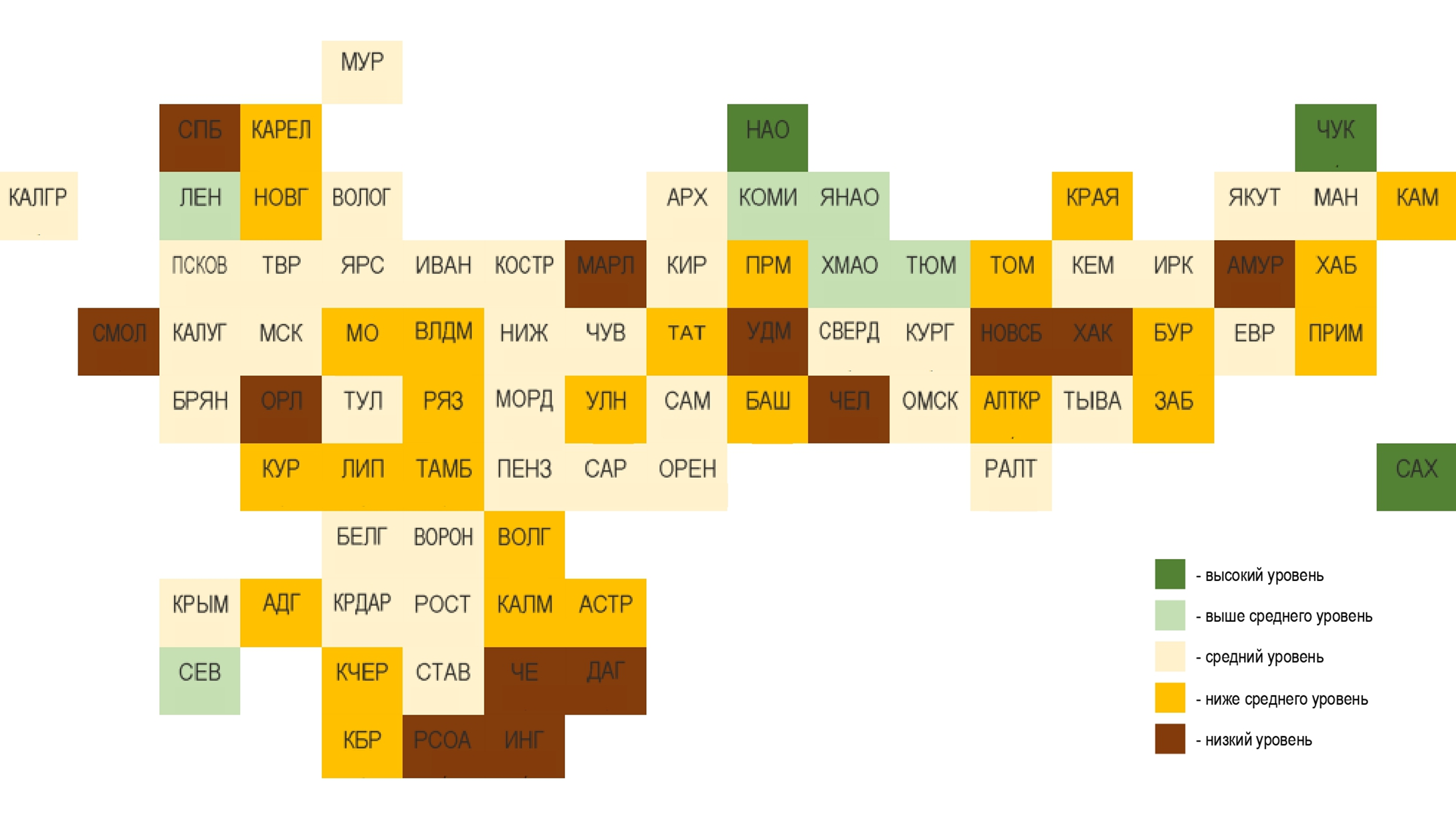 6
Расходы регионов на государственную поддержку семьи и детей в 2020 году: Культура
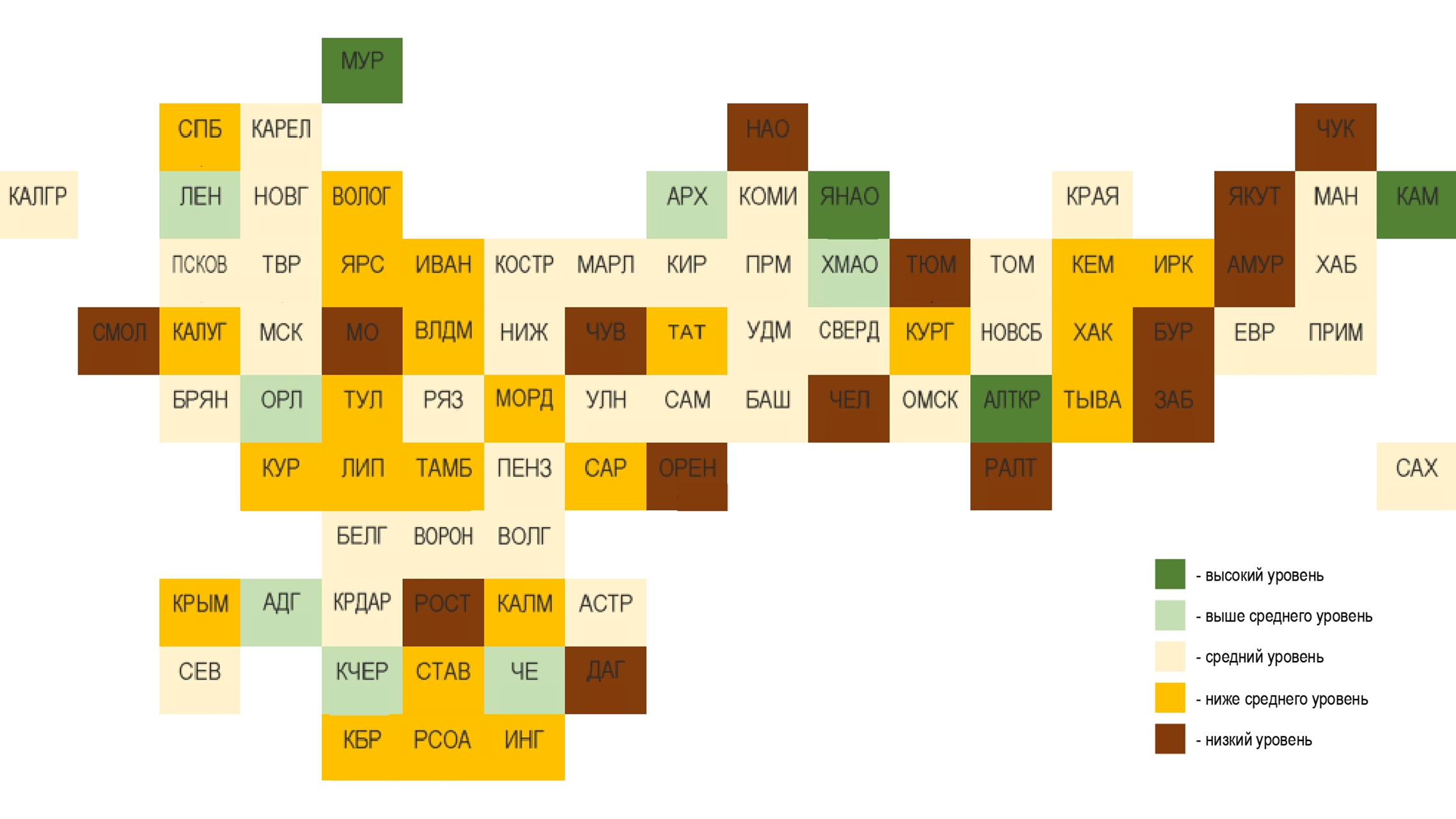 7
Расходы регионов на государственную поддержку семьи и детей в 2020 году: Физкультура и спорт
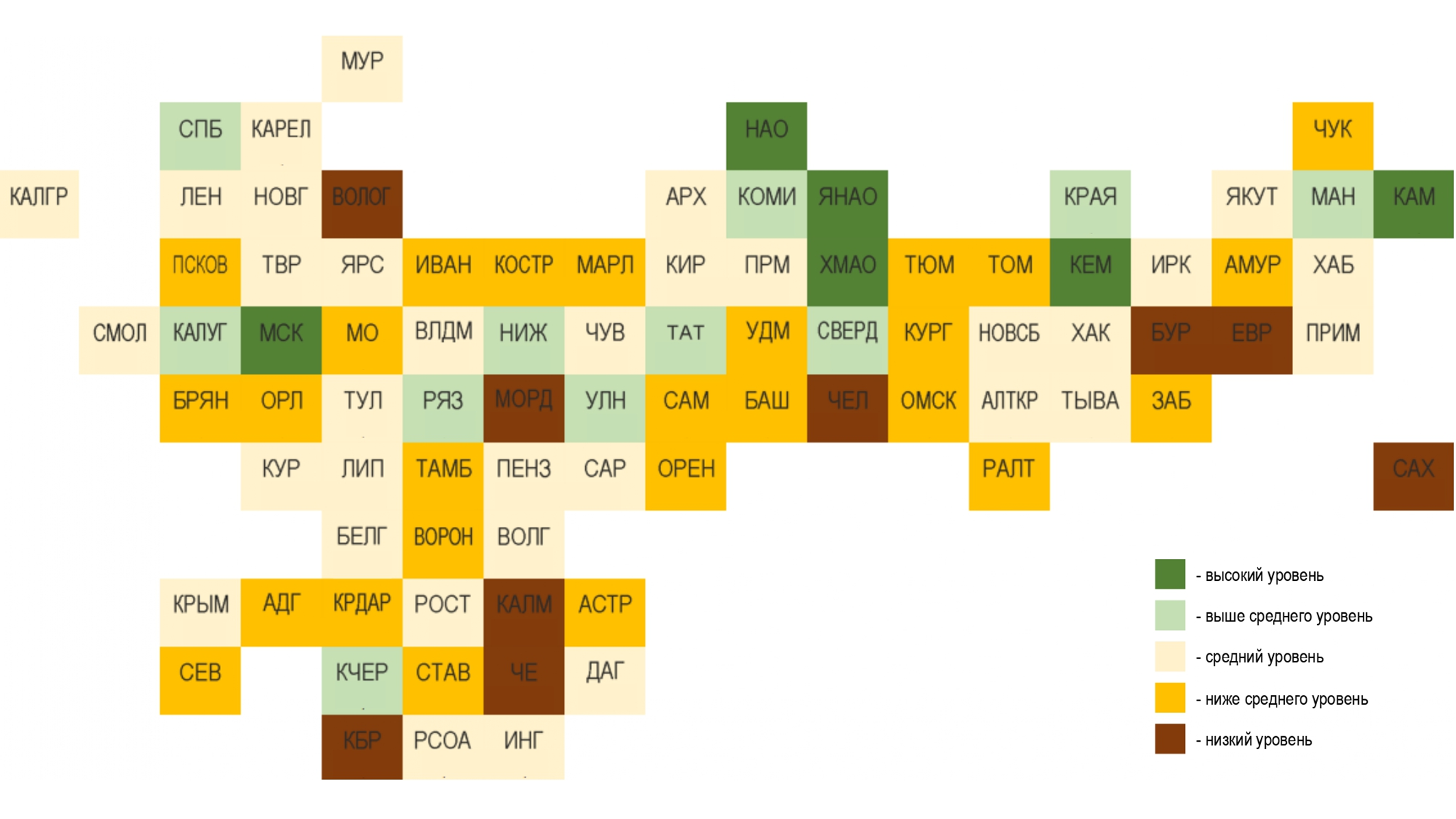 8
Расходы регионов на государственную поддержку семьи и детей в 2020 году: Молодежная политика
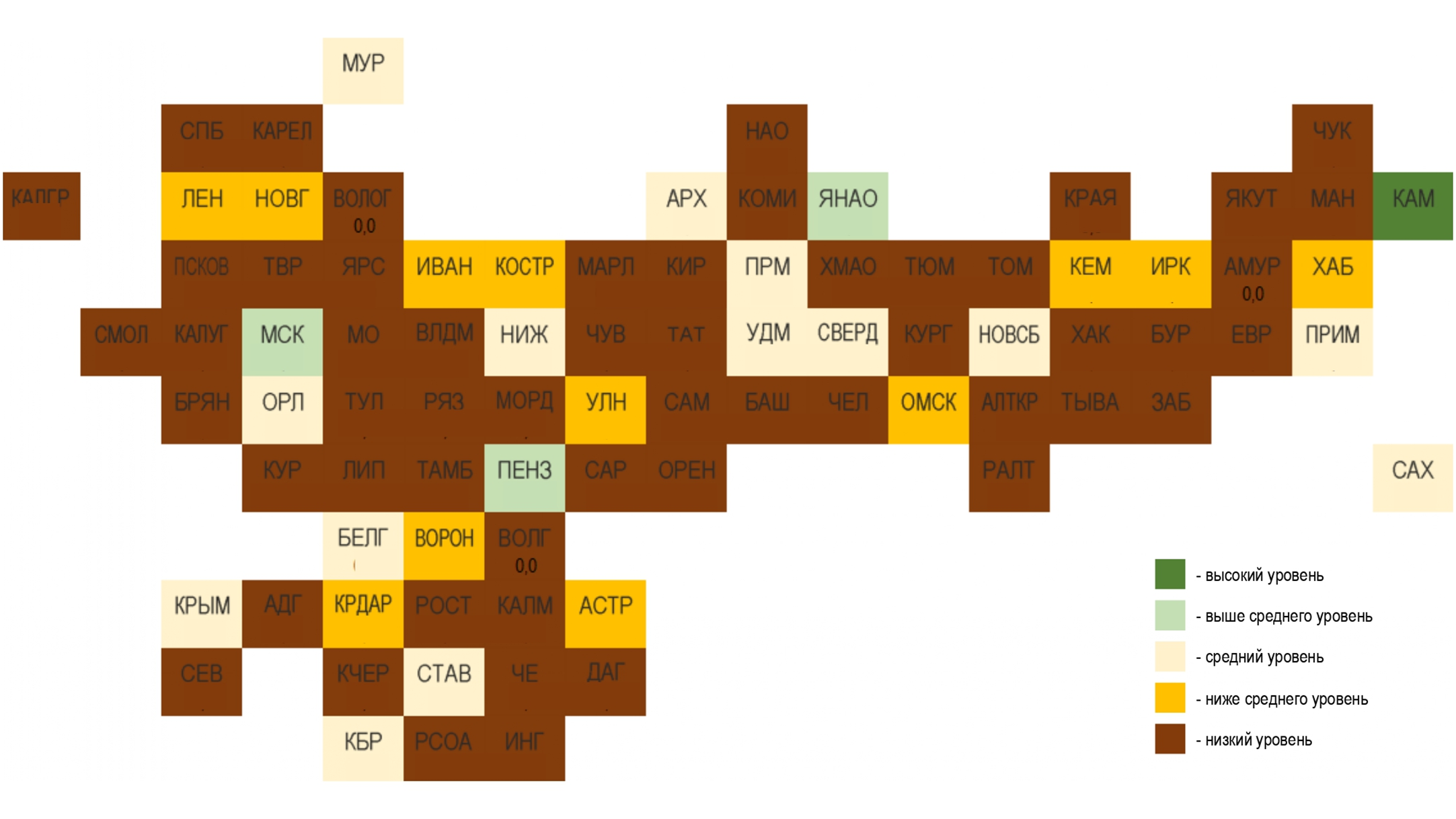 9
Расходы регионов на государственную поддержку семьи и детей в 2020 году: Поддержка детей-сирот
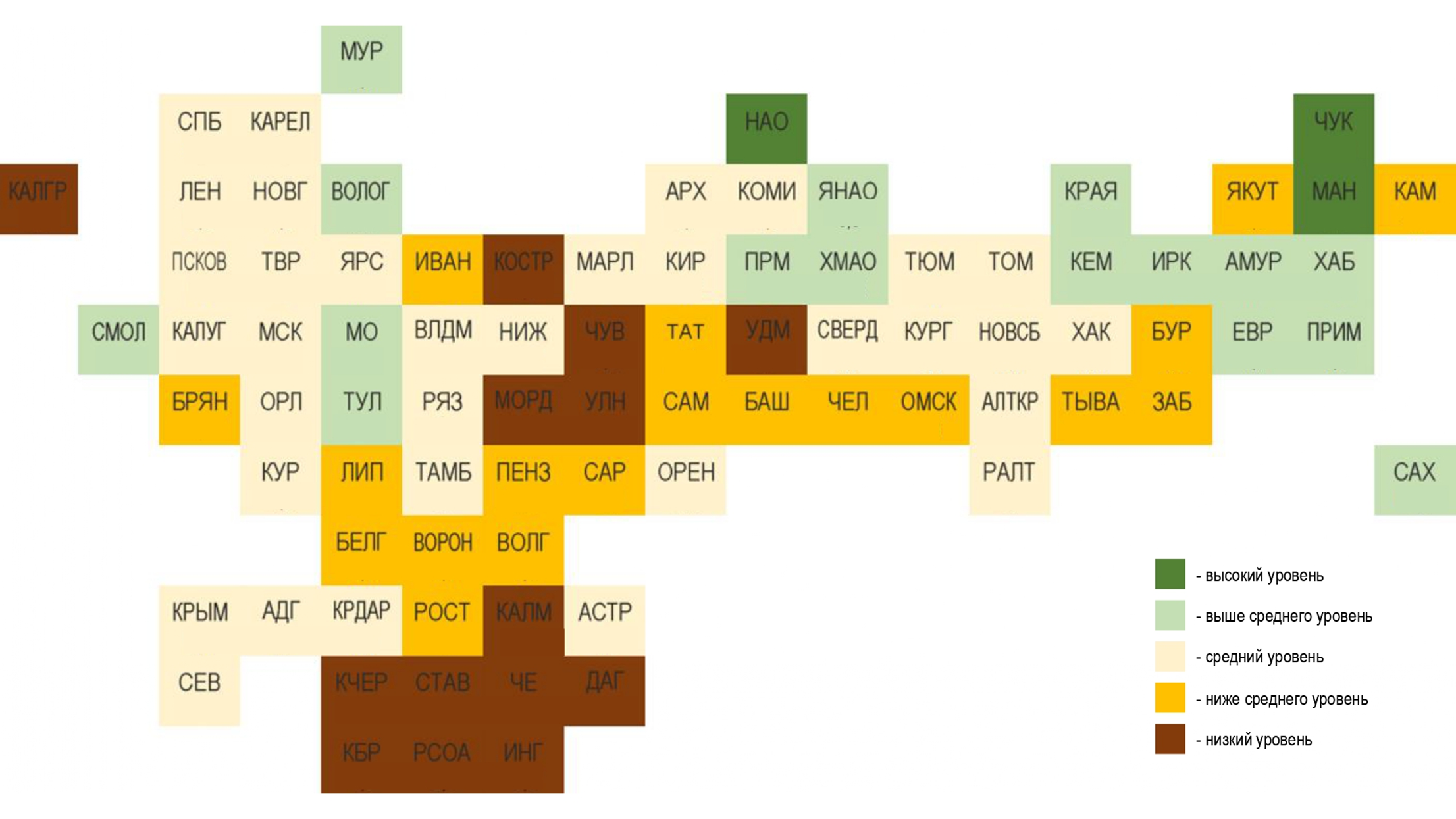 10
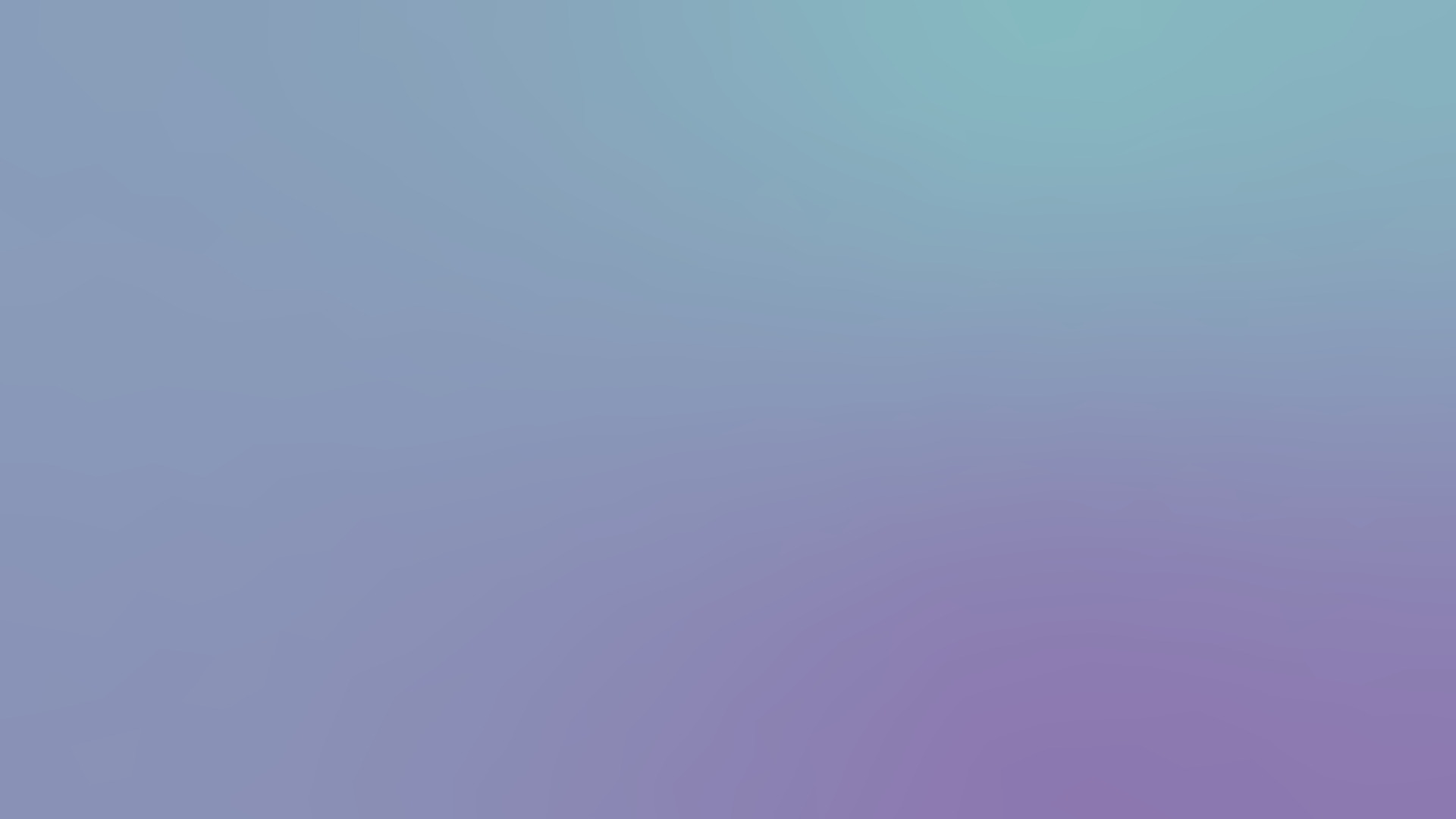 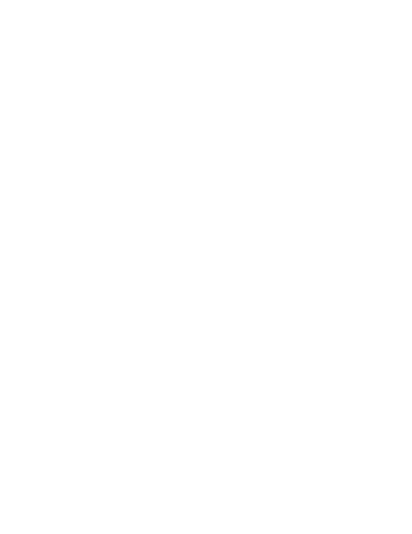 Москва, 2020